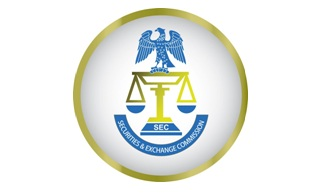 Technical Committee on Financial Literacy
Presentation to CMC 
Activities Update
May, 2017
Introduction
The Technical Committee on Financial Literacy has met four times since the year began.
The Committee still awaits nominees from DMO, FIRS and NAICOM. Only PENCOM has sent a rep.
Technical Committee On Financial Literacy  2017
2
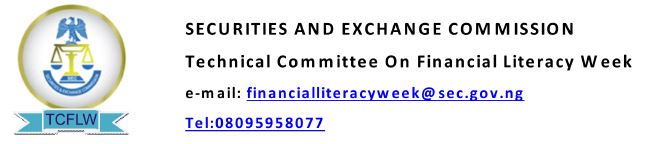 Key Projects for Year 2017
School curriculum Project with SEC/NERDC.
Nationwide Universities Essay Competition in partnership with LBS and Unilag – Prizes include Sponsored MSc/MBA, Internship & LBS Master Class for Top 40 winners.
Nationwide Secondary School Quiz in partnership with SEC.
Primary School Mathematics Game Project.
Partnership with NTA, Channels and AIT for weekly content on Business Programs and Business News. 
Weekly Videos to be distributed via E-channels
Social Media Campaign - #oneminutefinance #financialliteracy
Technical Committee On Financial Literacy 2017
3
Finance
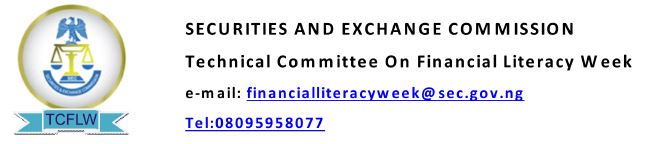 The Committee’s 2017 Budget is about N160m and Expected to be funded through a combination of methods:- 
Donors eg FSDAfrica, USAID, UNICEF, ACBF, UNESCO, World Bank, NFEC etc who are to be engaged to fund specific projects.
Fixed contributions (levies) on Trade Groups, CMOs 
Donations by SEC and other financial market stakeholders, to be sought with the support of the SEC
Sponsorship opportunities for events backed with benefits
Technical Committee On Financial Literacy 2017
Technical Committee On Financial Literacy 2017
4
Conclusion
Support from Hon MoF in pulling in other Regulatory Agencies apart from SEC and Pencom will be helpful. 
We would sincerely appreciate endorsement of our work when we start engaging the donor agencies
Long term Partnerships with Regulators, Donors, Trade Groups, Governments at all levels, Media Agencies and Educational Institutions will be critical to the achievement of the TC’s Terms of Reference.
Again, the SEC’s backing in getting Trade Groups to make mandatory Financial contributions will be helpful as envisaged in the 10 year Capital Market Master Plan.
Technical Committee On Financial Literacy 2017
5